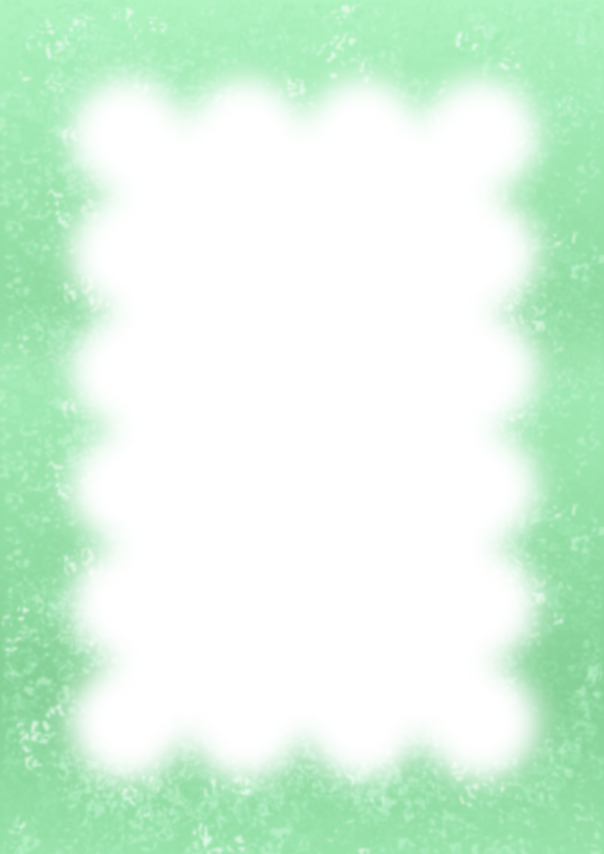 市町村名
　介護予防手帳（仮）

● 携行用 ●





　年　　月　　日 交付

　 
　　　● 氏名　
　　　　　　　　　　　　　　　
　　　● Ｎｏ．
この「介護予防手帳（仮）」は、平成２６年度老人保健健康増進等事業にて検討中の中間案であり、今後、市町村等関係者の意見を幅広く伺っていき、年度末までに確定案をお示しする予定である。
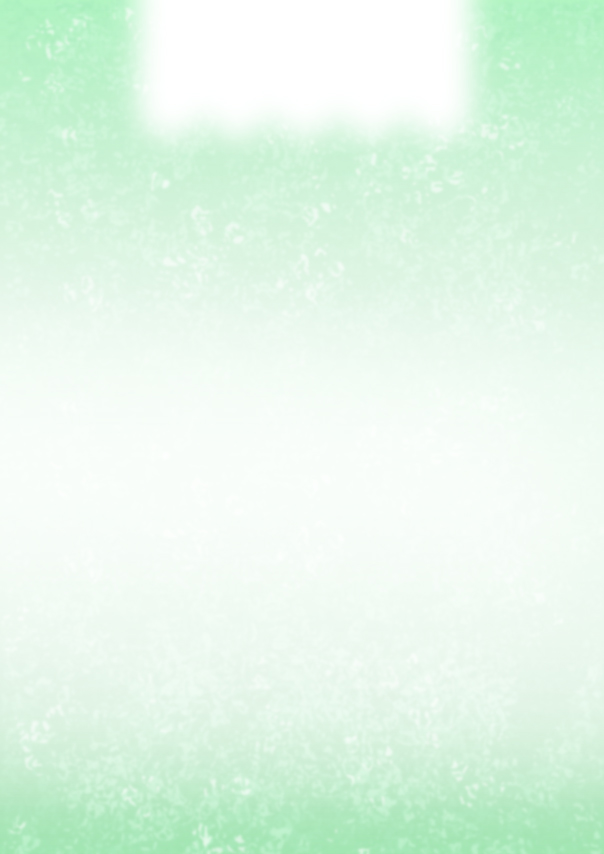 この手帳について



　　この手帳は、あなたが住み慣れた地域でいきいきと楽し
　く暮らし続けていくことを願い作成したものです。

　　いきいきと楽しく暮らし続けていくためには、あなたの
　毎日の暮らしの支えになるような、気持ちが明るくなるよ
　うな活動を持つことが大切です。

　　あなたがしたいことを実現すること、得意なことやでき
　ることを家庭や地域の中で発揮することを目標にし、その
　目標を達成するために自分が何をしたらよいかを考え、積
　極的に取り組んでいきましょう。
　　また、あなたの取り組みへの参加度合は、地域の人たち
　と一緒に確認しましょう。 思うように参加できないときな
　ど、きっと相談に乗ってくれるはずです。

　　あなたが地域に参加することで、他の人の目標達成の力
　になることもできます。地域のみんなで協力し合い、いき
　いきと楽しく健康な暮らしを続けましょう。
 



   ◎わからないことがありましたら、現在お住いの地域の
　   地域包括支援センターにお問い合わせください。
‐1 ‐
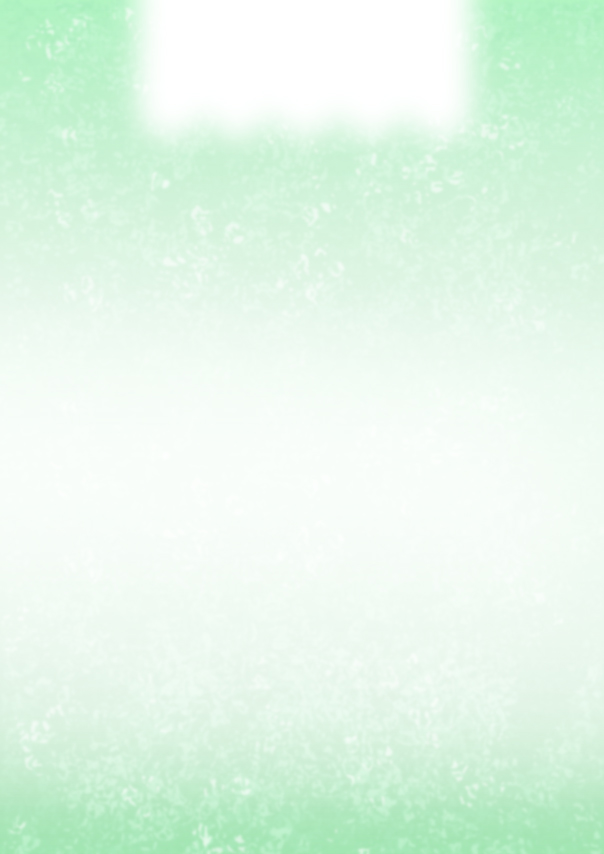 手帳の構成

この手帳は４つの項目から構成されています
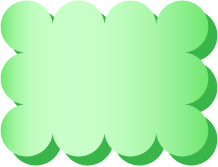 内　 　容：あなたがしていること、趣味、
　　　　　 興味のあること、得意なことなどを
　　　　　 確認しましょう。
書くひと：あなた
していることや
興味の確認
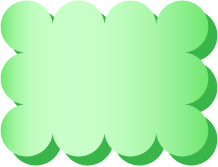 内　 　容：あなたの暮らしの支えになるような
　　　　 　活動の目標やその達成に向けて
　　　　 　必要な取り組みを書いてください。
書くひと：地域包括支援センターの担当者とあなた
私のプラン
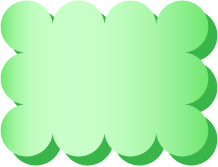 内　 　容：あなたが過ごし参加する場所での
　　　   　 活動の様子を書いてください。

書くひと：あなたとあなたの活動に関わる人
活動記録
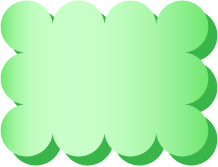 内 　　容：あなたが得意なこと、したいこと、
　　　　 　できることを活かした活動で地域に貢献
　　　　 　し、介護支援ボランティアポイントを
　　　 　　もらいましょう。
書くひと：あなたの活動に関わる人
介護支援
ボランティア
ポイント
‐2 ‐
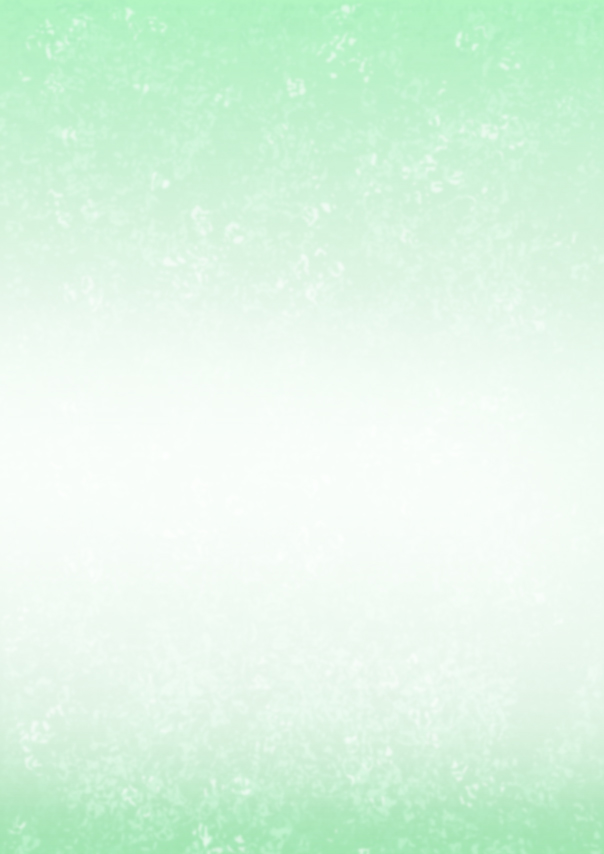 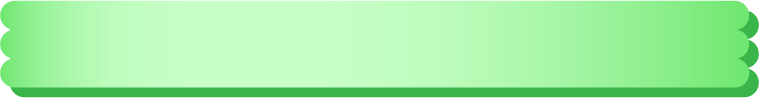 していることや興味の確認
あなたが日常的に行っている行為や興味のあることなどを確認しましょう。
‐3 ‐
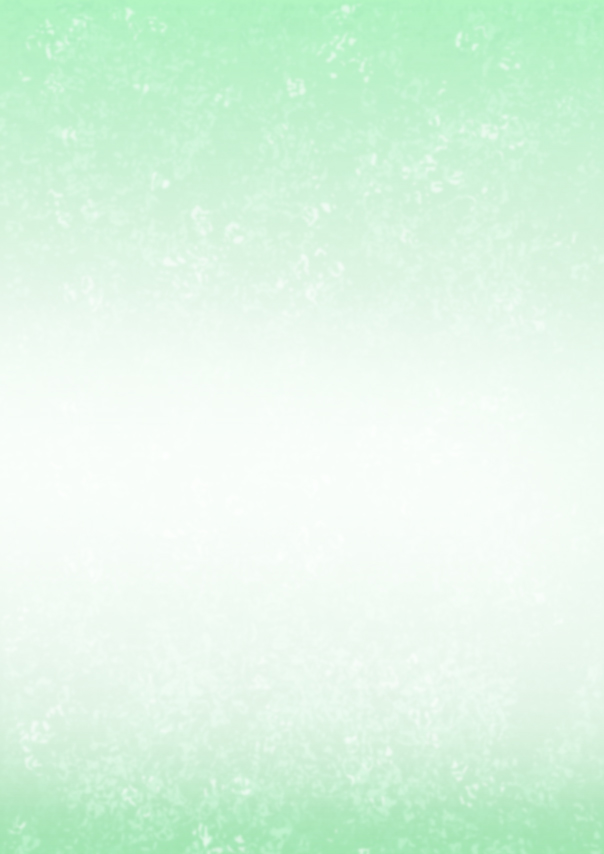 ※得意なことを活かして活動してみたいことがありましたら、下記にご記入
　ください。
（例：お花の免許を活かして、お花を教えてみたい。）
‐4 ‐
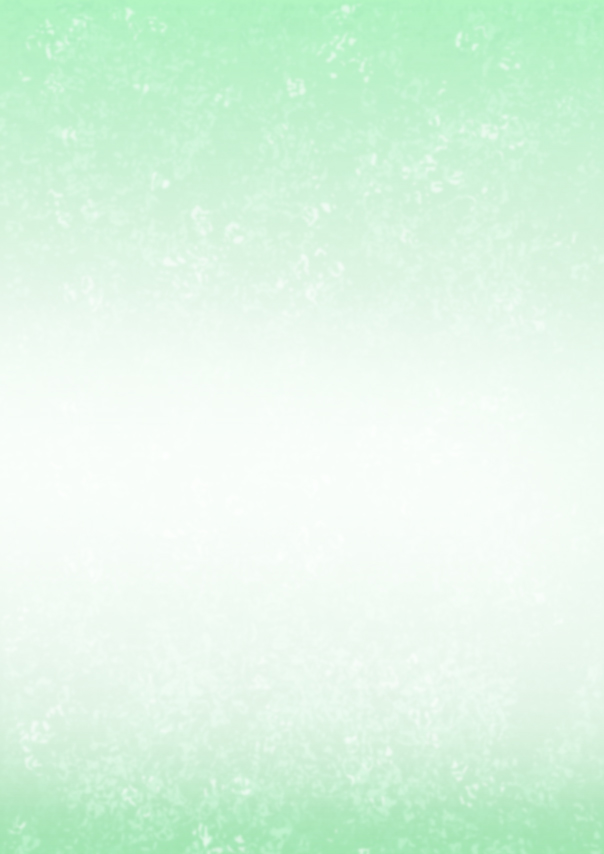 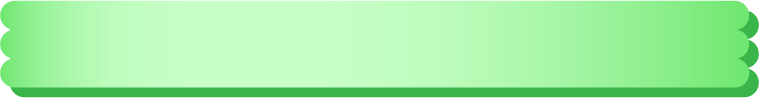 私のプラン
していることや興味の確認で、してみたいまたは興味があるとした行為・活動について再度書き出し、「実際にやってみたい」「うまくできるようになりたい」と思うことについて、プランを考えてみましょう。
‐5 ‐
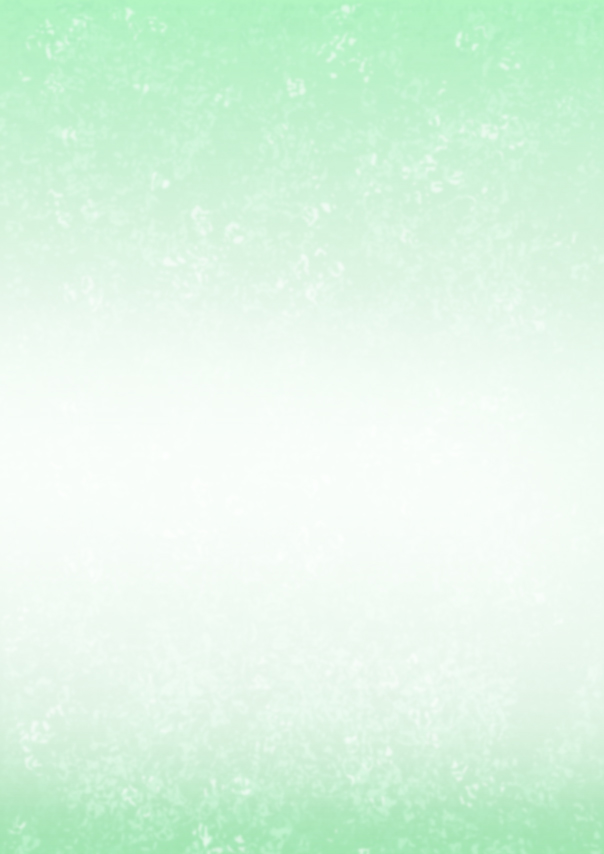 ‐6‐
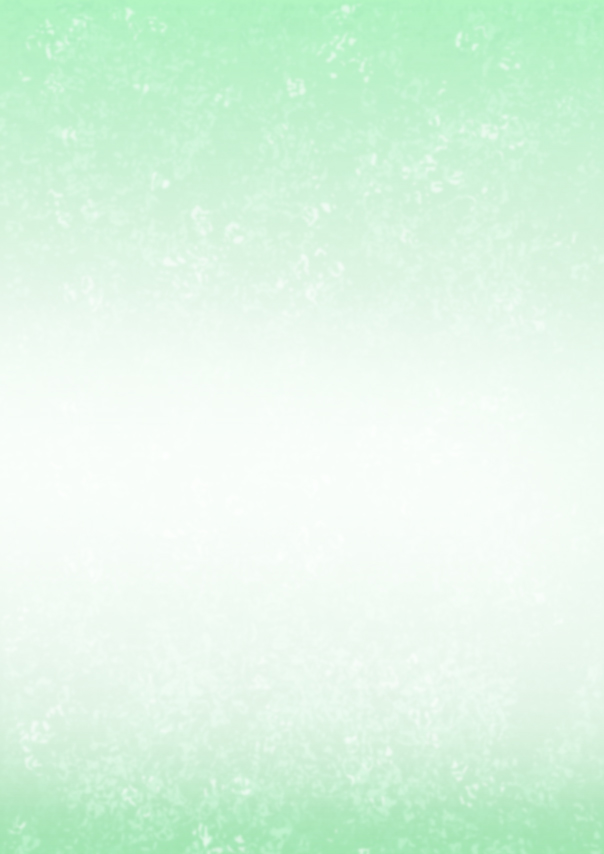 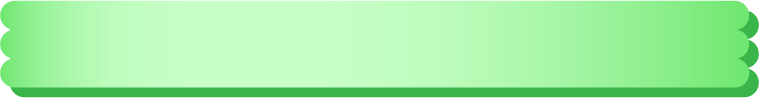 私のプラン
していることや興味の確認で、してみたいまたは興味があるとした行為・活動について再度書き出し、「実際にやってみたい」「うまくできるようになりたい」と思うことについて、プランを考えてみましょう。
‐7‐
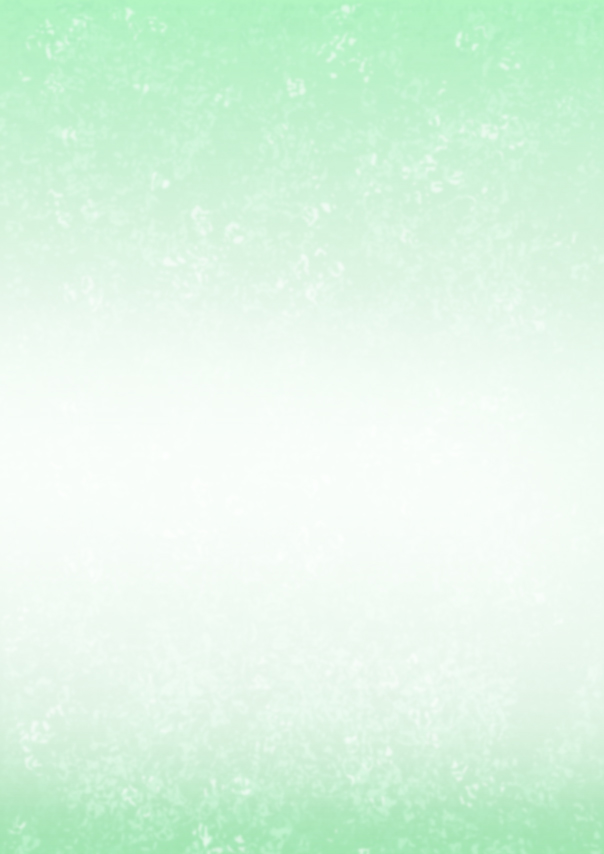 ‐8 ‐
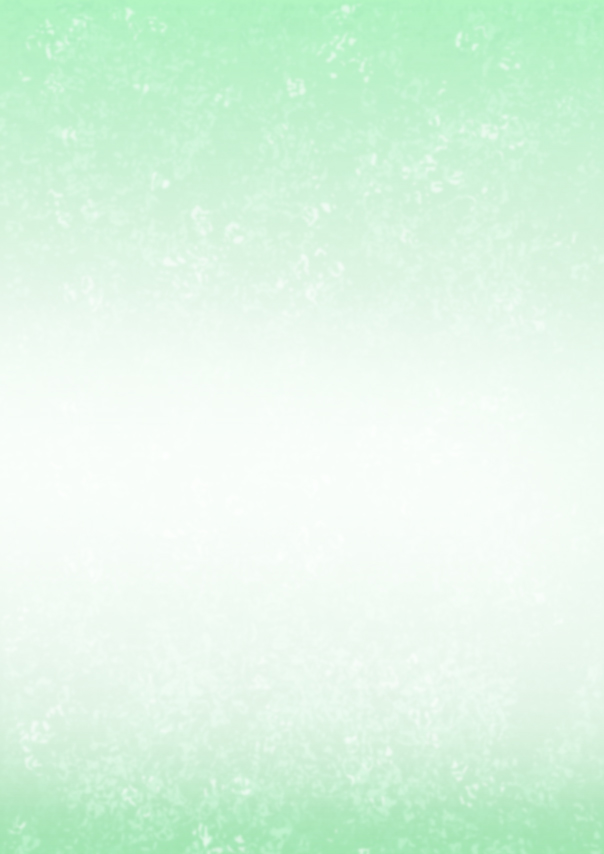 ‐9 ‐
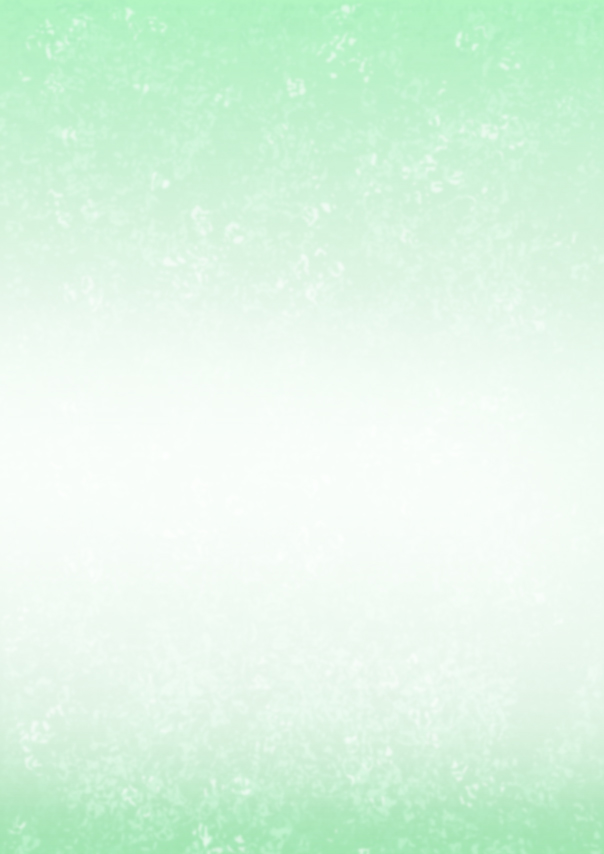 ‐10 ‐
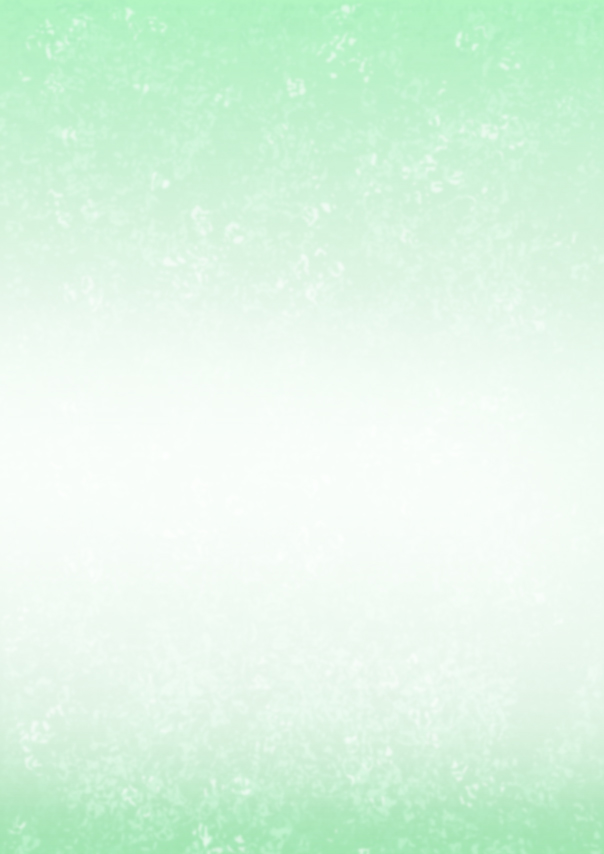 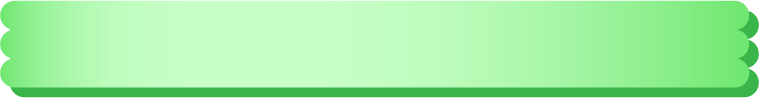 活動記録
あなたが活動している場所ごとに、活動した日付を記載してください。また、あなたと関わる人・グループに最低でも月に1回、『私のプラン』の目標への取り組みについてコメントを記入してもらってください。
‐11 ‐
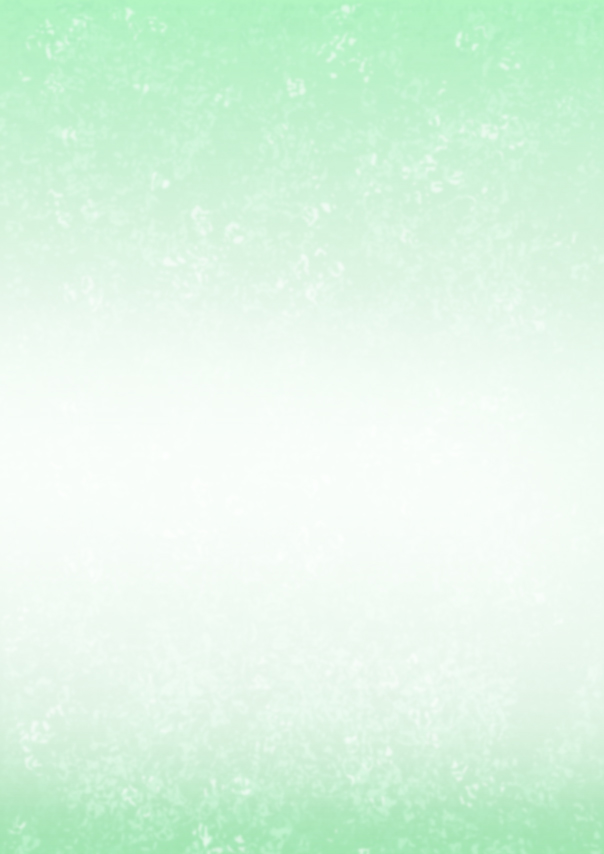 ● メ  モ  欄  ●
‐12 ‐
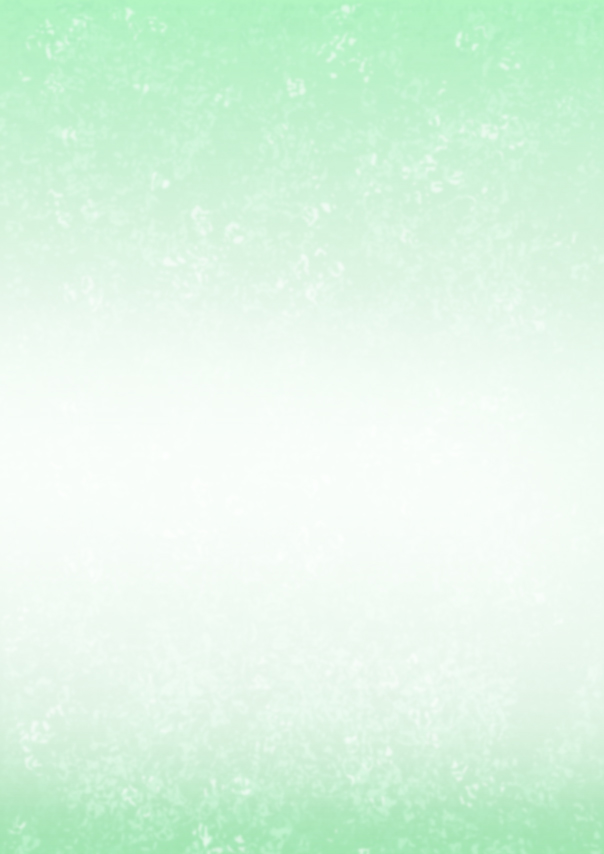 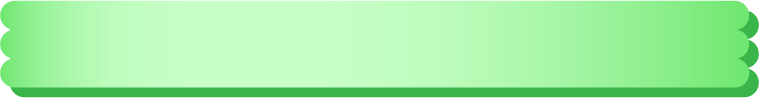 活動記録
あなたが活動している場所ごとに、活動した日付を記載してください。また、あなたと関わる人・グループに最低でも月に1回、『私のプラン』の目標への取り組みについてコメントを記入してもらってください。
‐13 ‐
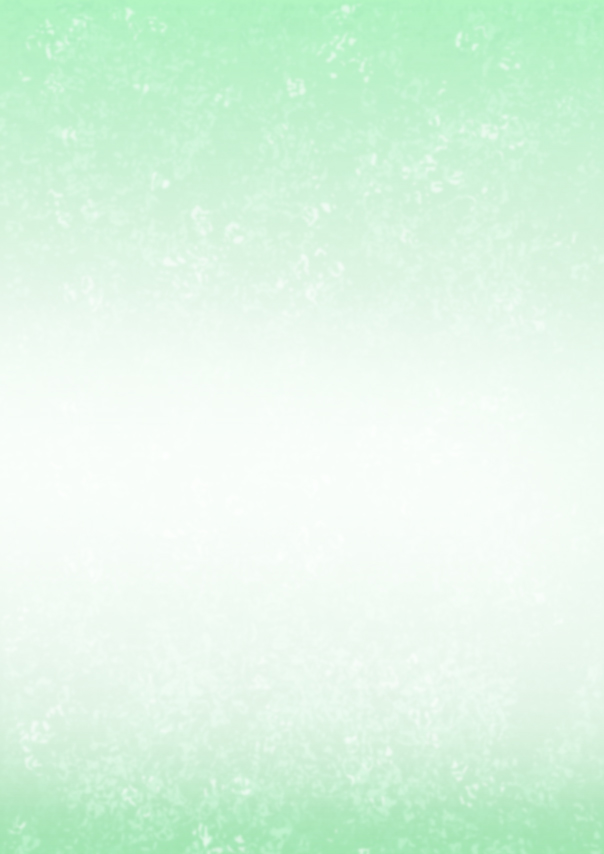 ● メ  モ  欄  ●
‐14 ‐
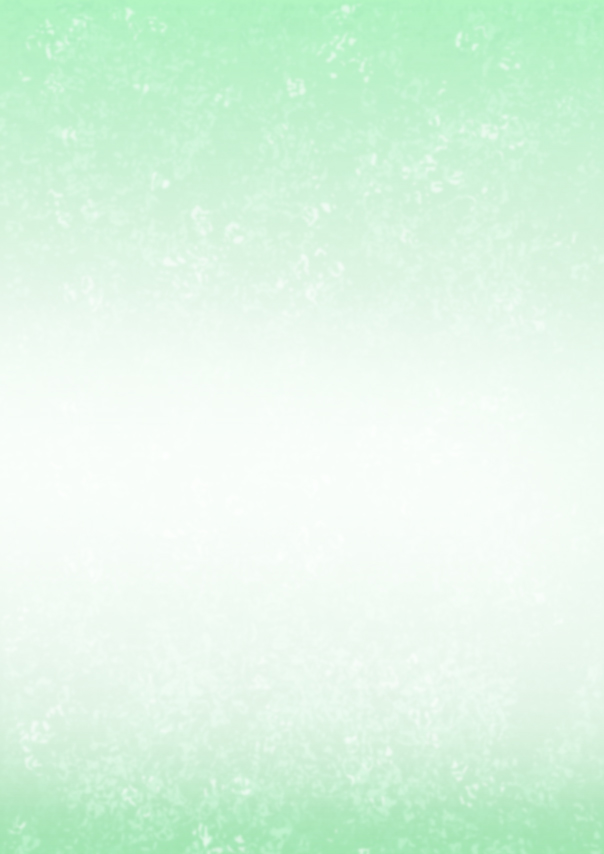 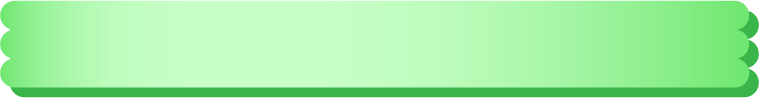 介護支援ボランティアポイント
介護支援ボランティアポイントの担当者が押印し、日付を入れてください。
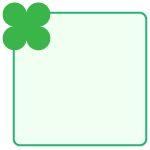 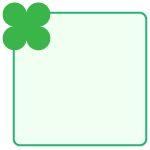 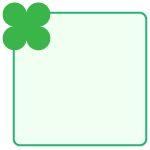 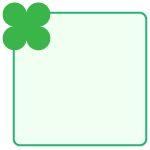 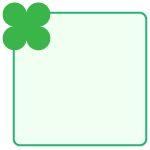 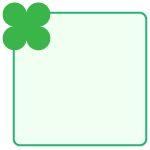 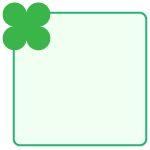 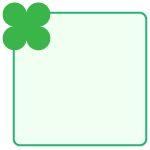 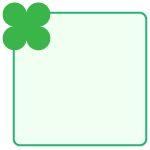 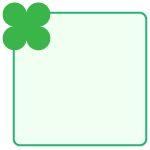 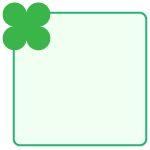 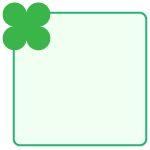 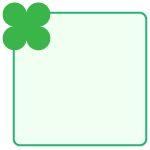 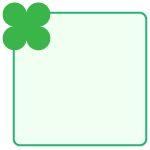 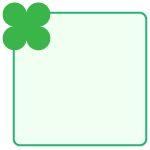 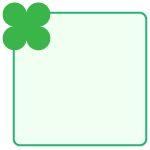 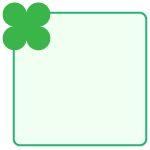 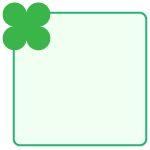 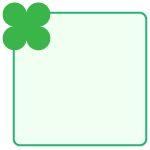 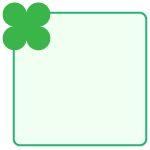 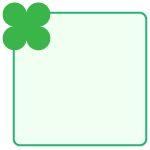 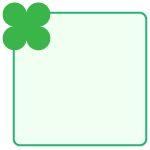 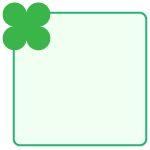 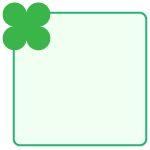 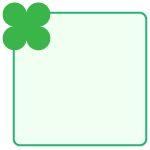 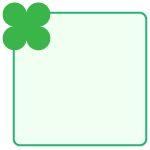 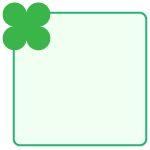 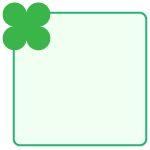 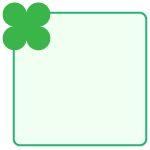 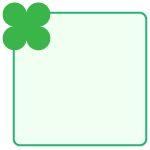 ‐15‐
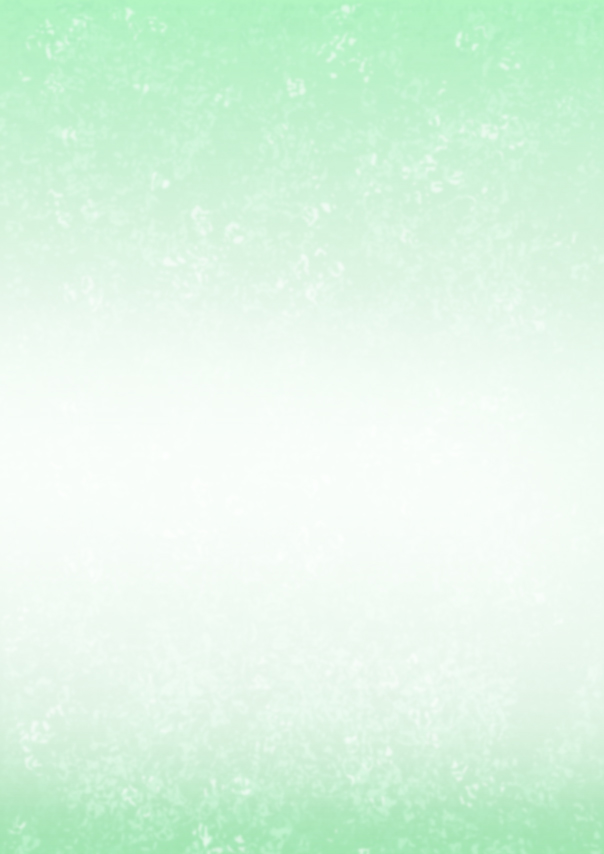 介護支援ボランティアポイントの担当者が押印し、日付を入れてください。
介護支援ボランティアポイントの担当者が押印し、日付を入れてください。
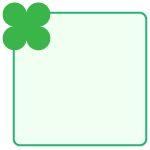 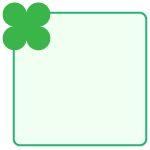 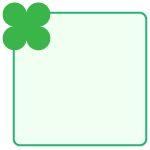 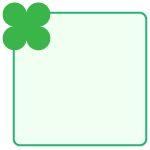 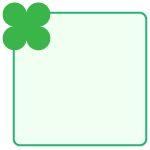 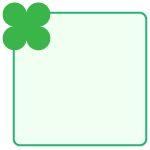 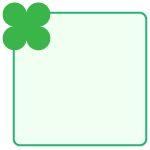 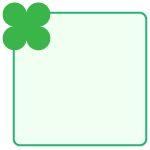 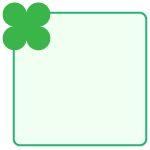 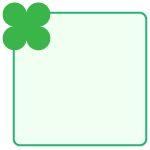 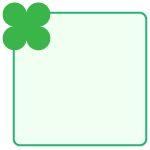 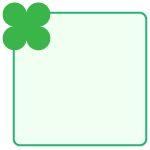 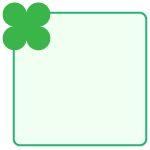 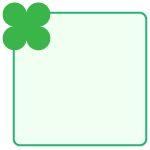 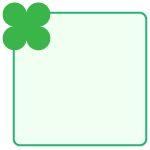 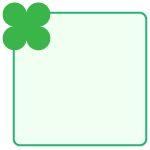 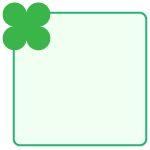 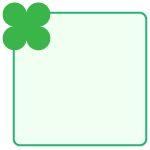 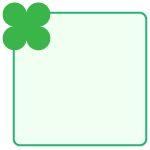 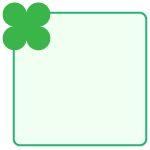 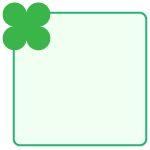 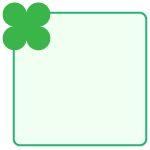 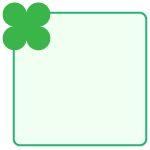 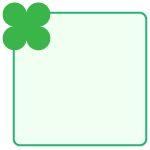 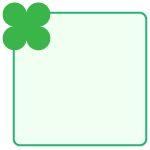 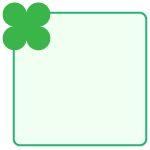 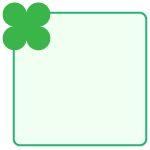 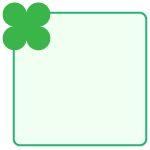 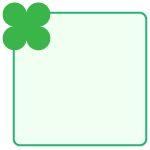 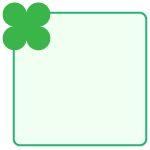 ‐16‐
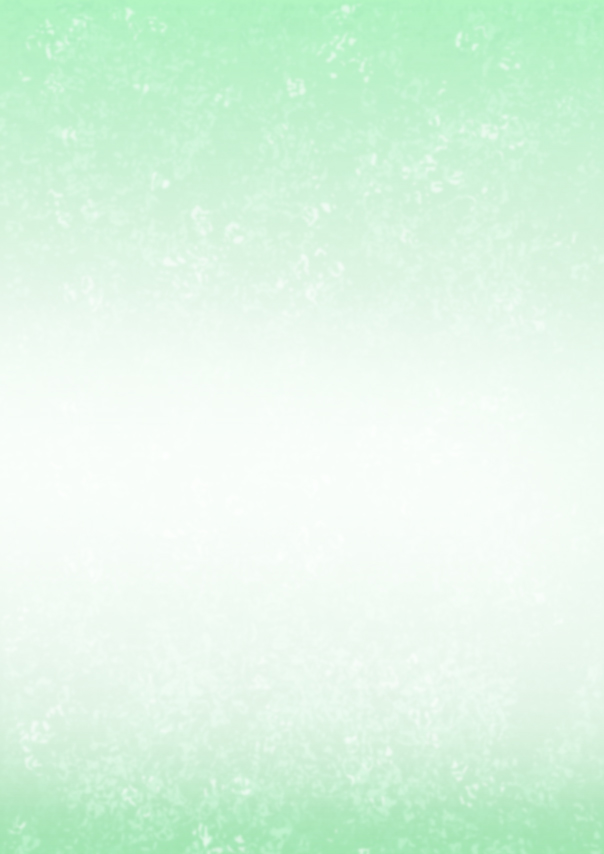 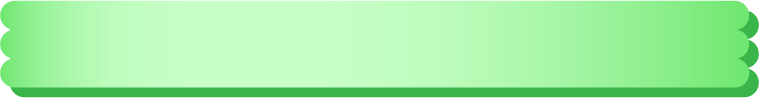 介護支援ボランティアポイント
介護支援ボランティアポイントの担当者が押印し、日付を入れてください。
介護支援ボランティアポイントの担当者が押印し、日付を入れてください。
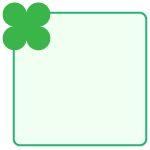 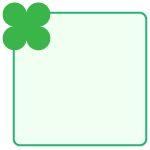 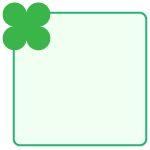 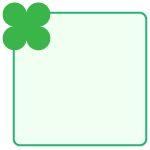 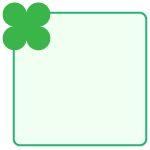 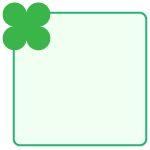 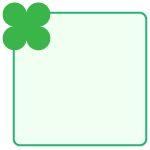 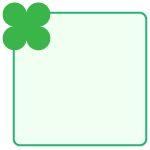 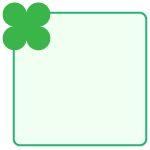 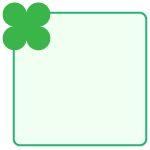 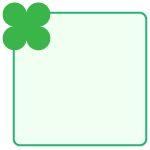 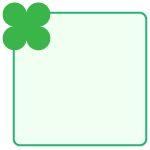 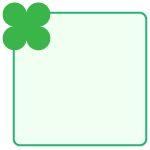 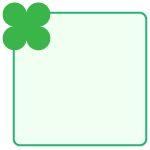 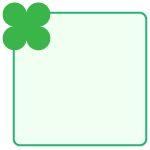 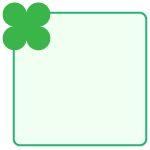 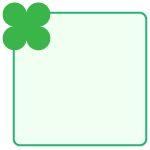 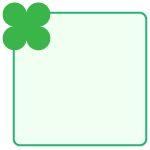 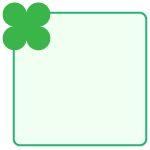 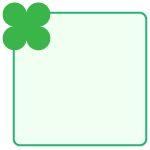 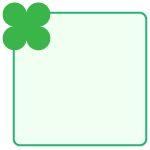 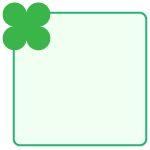 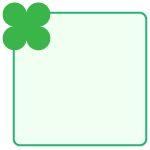 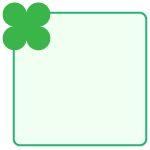 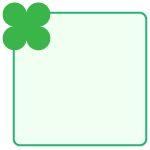 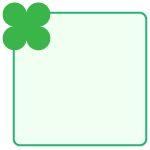 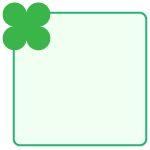 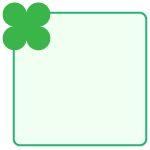 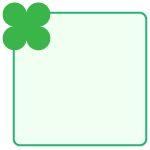 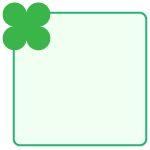 ‐17‐
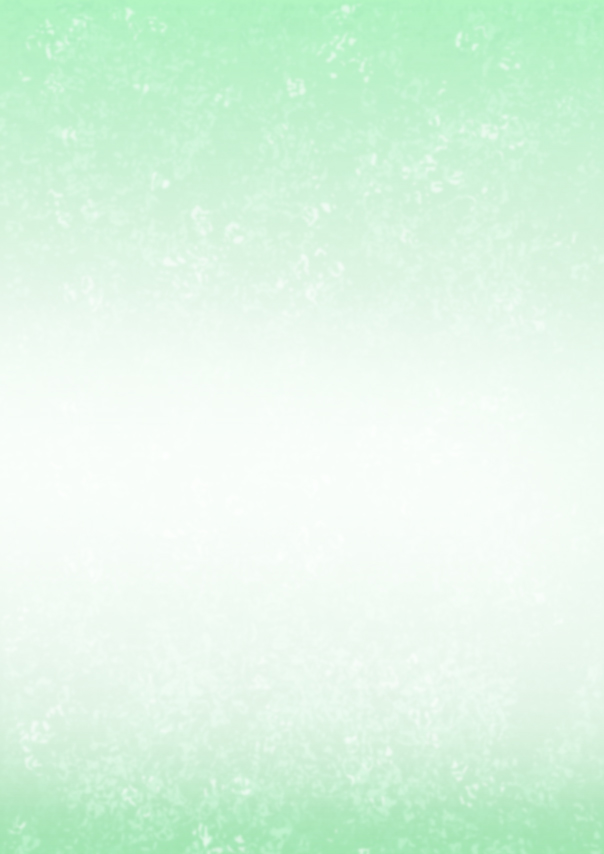 介護支援ボランティアポイントの担当者が押印し、日付を入れてください。
介護支援ボランティアポイントの担当者が押印し、日付を入れてください。
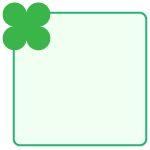 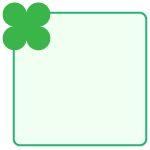 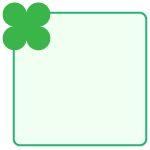 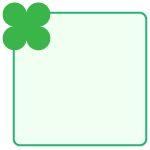 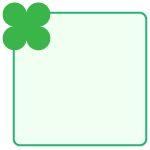 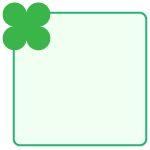 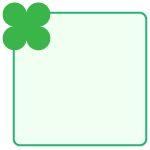 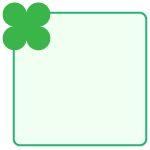 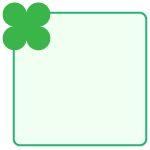 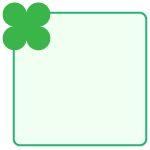 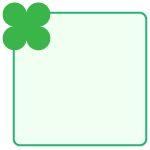 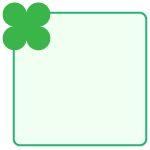 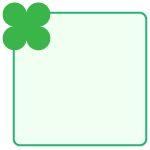 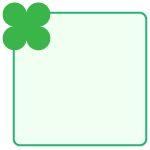 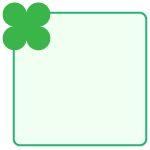 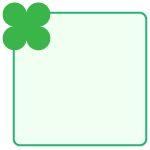 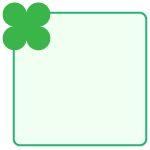 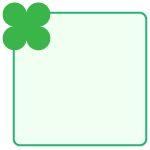 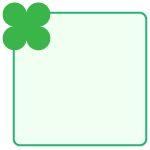 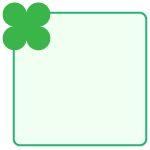 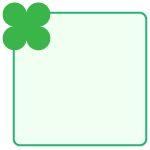 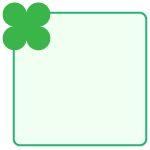 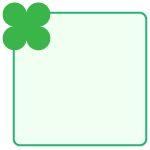 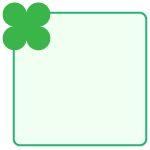 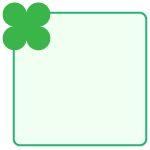 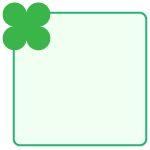 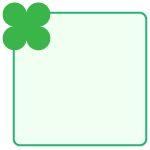 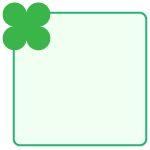 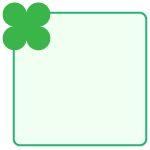 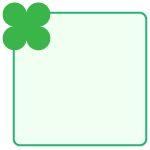 ‐18‐
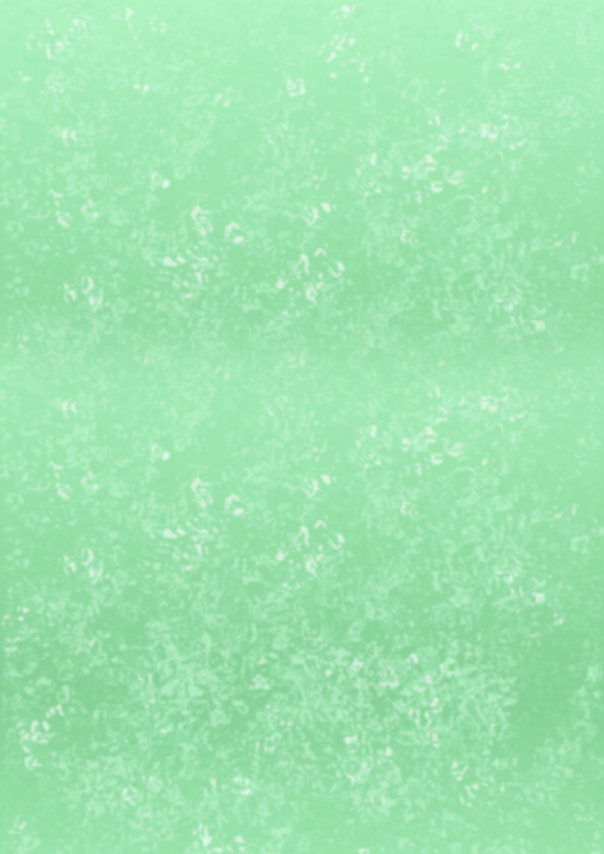